Предмет, класс: История Казахстана, 6-классРаздел: Развитие Казахского ханства в XVI – XVII векахТема: Усиление Казахского ханства при Касым хане (1-урок)
Назовите основателей Казахского ханства
Ребята! Какое крупное мероприятие отмечала наша страна в 2015-2016 гг?
Что означает термин «казах»?
Где было основано первое государство казахов?
Как вы думаете кому из правителей Казахского ханства М.Х.Дулати давал следующую оценку «…приобрел такую известность и могущество каких еще никто не имел после Джучи хана»?
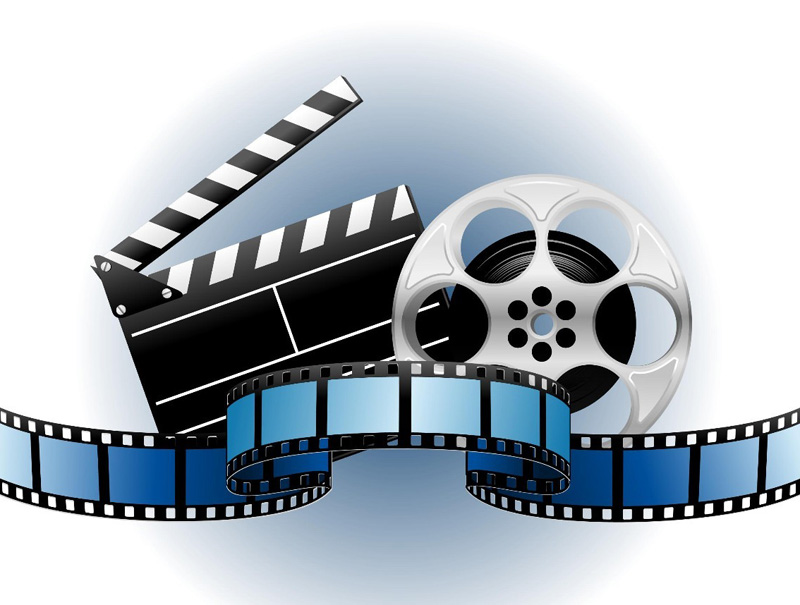 Тема урока: Усиление Казахского ханства при Касым ханеИсследовательский вопрос: Почему К.Жалаири писал: «Самым известным из сыновей Жанибек хана был Касым хан...»?Цели обучения: 6.3.1.10 – определять роль казахских ханов в укреплении государства;
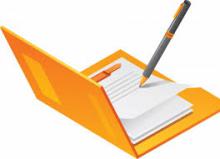 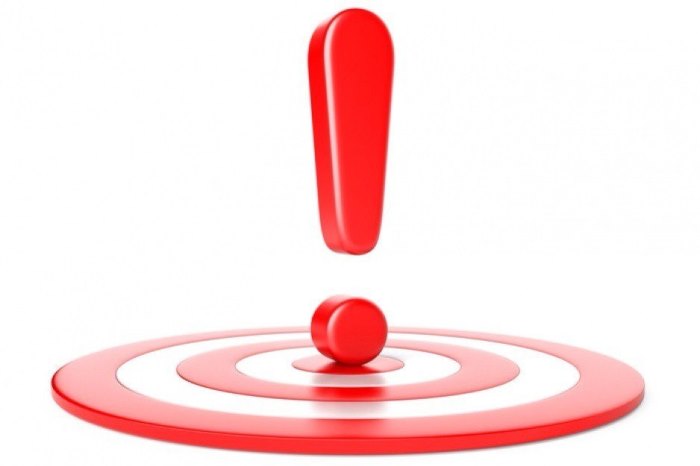 Критерии оценивания:- Определяют территорию расширения Казахского ханства при Касым хане сравнивая земли казахов при Керей и Жанибеке;- Анализируют внутреннюю политику Касым хана и определяют качества хана, описывающие его как искусного дипломата и мудрого правителя.- Приводят не менее 3-х аргументов в пользу Касым хана как правителя, укрепившего Казахское ханство.
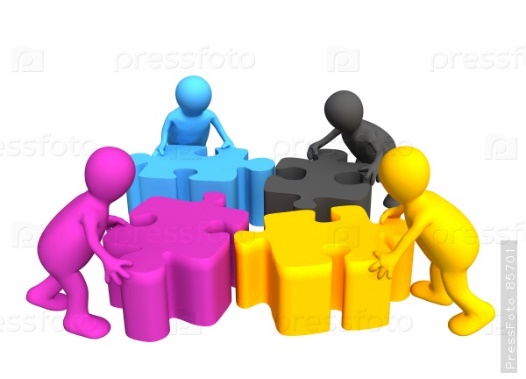 Групповая работа. Задание №1
Исследование прихода к власти Касым хана
Задание по работе с текстом:
1. Каждая группа приводит не менее 3-х доказательств в ответ на исследовательский вопрос: «Почему К.Жалаири писал: «Самым известным из сыновей Жанибек хана был Касым хан...»? 
2. Резюмируйте свою позицию относительно Касым хана.
Дескрипторы к заданию:
1. Приводят не менее 3-х аргументов, описывающие Касым хана как известного правителя страны;
2. Приводят свою оценку Касым хану и резюмируют в виде 1-го предложения;
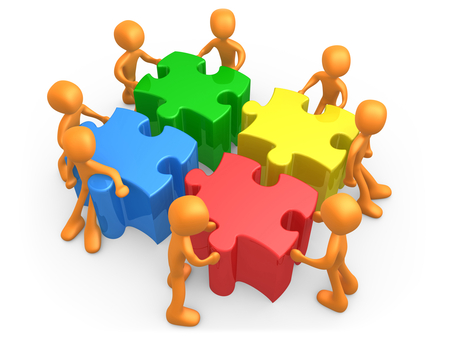 Групповая работа. Задание №2
Исследование внутренней политики Касым хана
1-группа: Касым хан уважал традиции степного народа
Дескрипторы к заданию:
1. Описывают не менее 1-го исторического события, доказывающего чтящего традиции степного государства;
2. Называют территорию охвата Казахского ханства при Касым хане;
3. Описывают исторические события, определяющие Касым хана в качестве искусного дипломата.
2-группа: Касым хан расширил территории Казахского ханства
3-группа: Касым хан – искусный дипломат
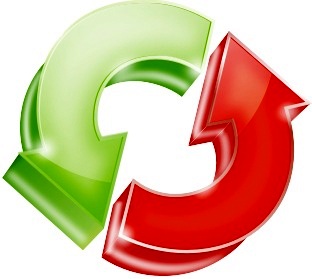 Индивидуальная работа. Задание №3
Работа с контурной картой
Задание по работе с картой:
1. Обозначить территорию Казахского ханства при ханах Керей и Жанибек;
2. Определить территорию Казахского ханства в период правления Касым хана.
3. Обозначить соседние страны казахов.
Дескрипторы к заданию:
1. На контурной карте обозначают первоначальное поселение казахского государства;
2. На контурной карте определяют территорию Казахского ханства при Касым хане;
3. Определяют соседние страны, граничившие с Казахским ханством в XVI в.
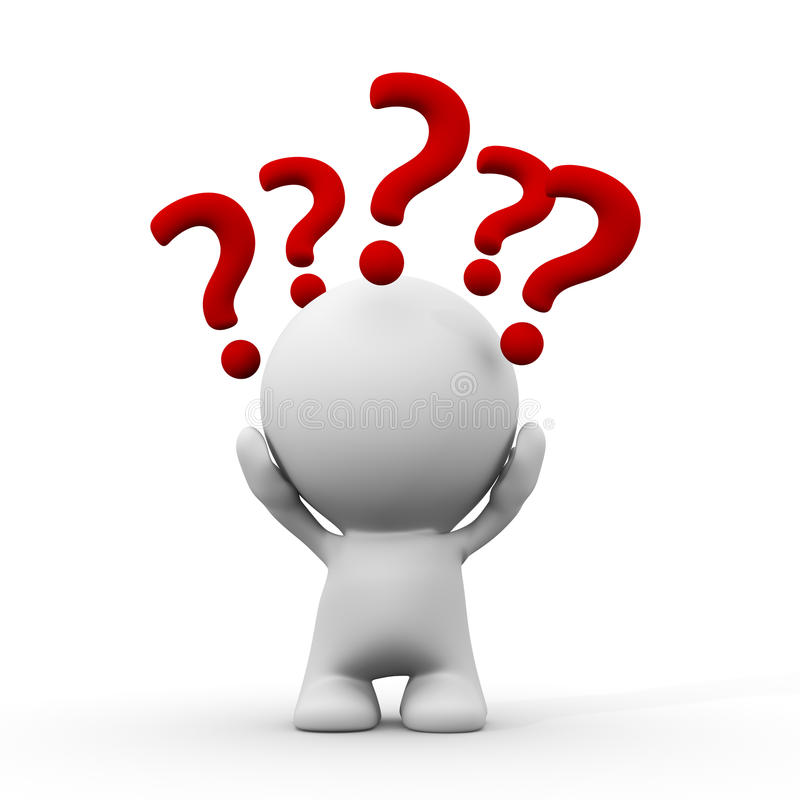 Почему К.Жалаири писал: «Самым известным из сыновей Жанибек хана был Касым хан...»?
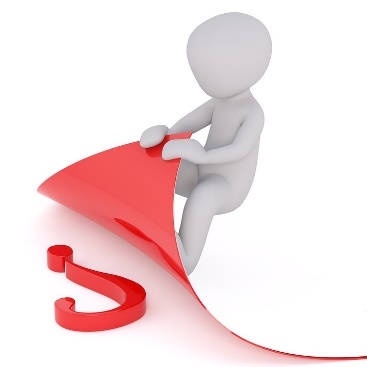 Рефлексия
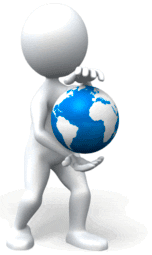 «Горячий стул»
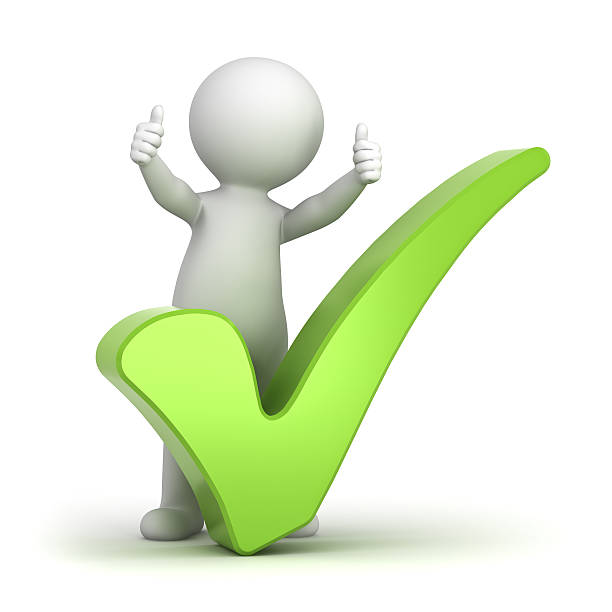 Домашнее задание
Написать краткое эссе (50-60 слов) на тему Почему К.Жалаири писал: «Самым известным из сыновей Жанибек хана был Касым хан...»?
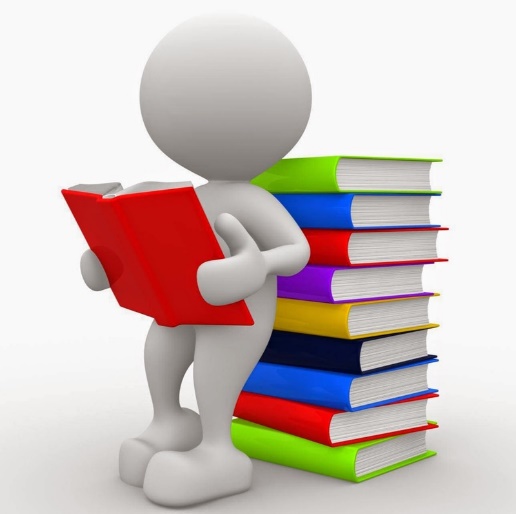